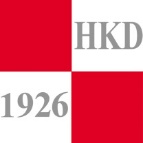 Izvješće glavne urednice časopisa Croatica Chemica Acta
Prof. dr. sc. Olga Kronja
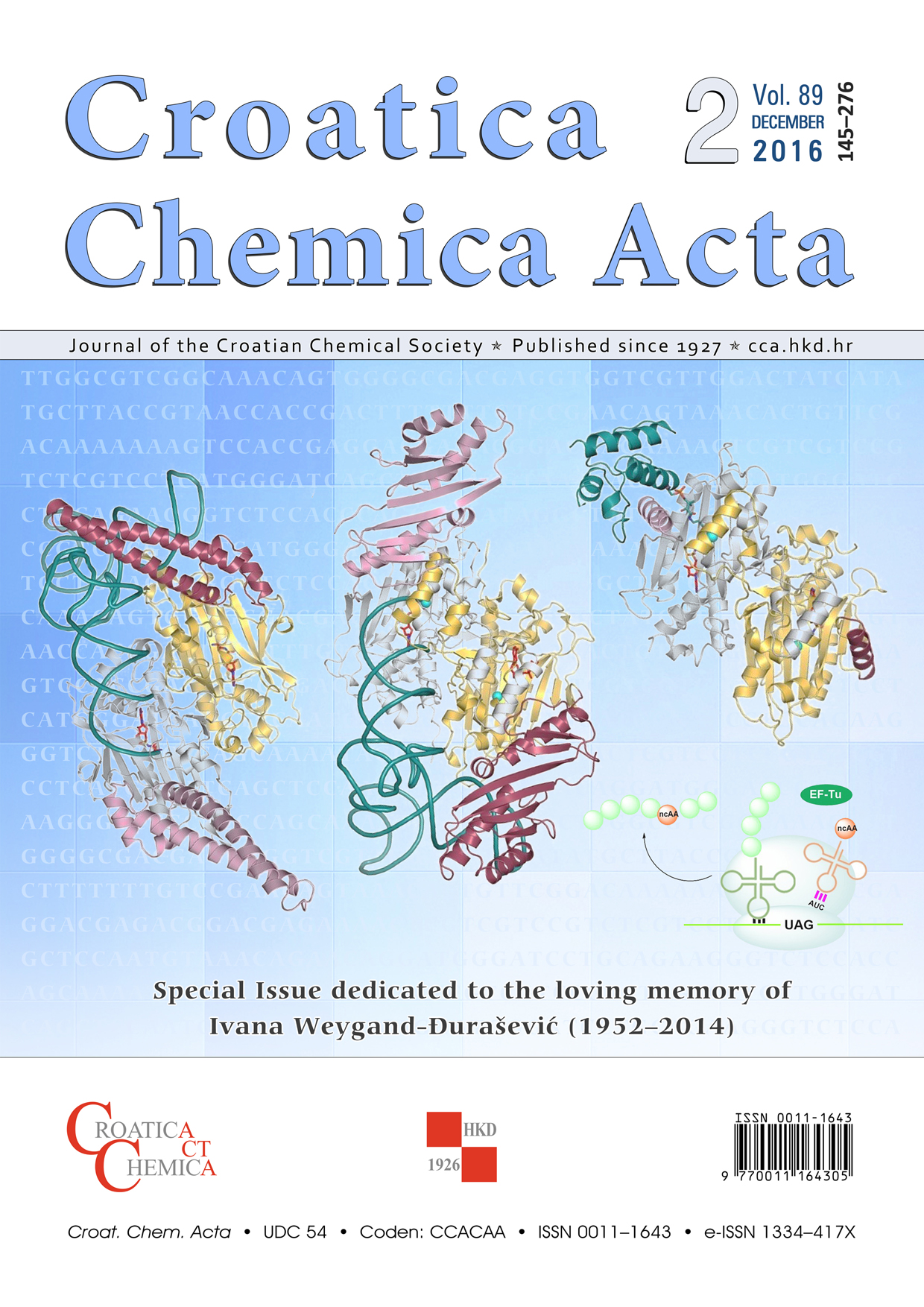 Od posljednje skupštine:
Tiskana su 4 broja, jedan je u pripremi za tisak
Specijalni broj posvećen ak. Ivani Weygand-Đurašević(gosti urednici Nenad Ban, Ita Gruić Sovulj i Marko Močibob)
Specijalni broj posvećen ak. Nenadu Trinajstiću(gosti urednici Bono Lučić, Hrvoj Vančik i Jerzy Ciosłowski)
Ukupno je tiskano 54 znanstvena rada + 25 online first
U završnoj fazi je broj posvećen prof. Mirjani Metikoš-Huković(gosti urednici Ingrid Milošev i Sasha Omanovic)
U pripremi je još 1 specijalni broj do kraja godine(posvećen ak. Mladenu Žiniću)
Nastavljena je digitalizacija starih godišta: online je sve od 1985. do danas(sufinancira Zaklada HAZU)
Uspješno je provedena revizija politike časopisa prema autorskim pravima i otvorenom pristupu (Open Access), te je prihvaćena reaplikacija u bazu Directory of Open Access Journals (DOAJ)
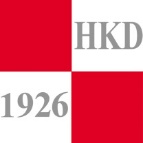 Izvješće glavne urednice časopisa Croatica Chemica Acta
Prof. dr. sc. Olga Kronja
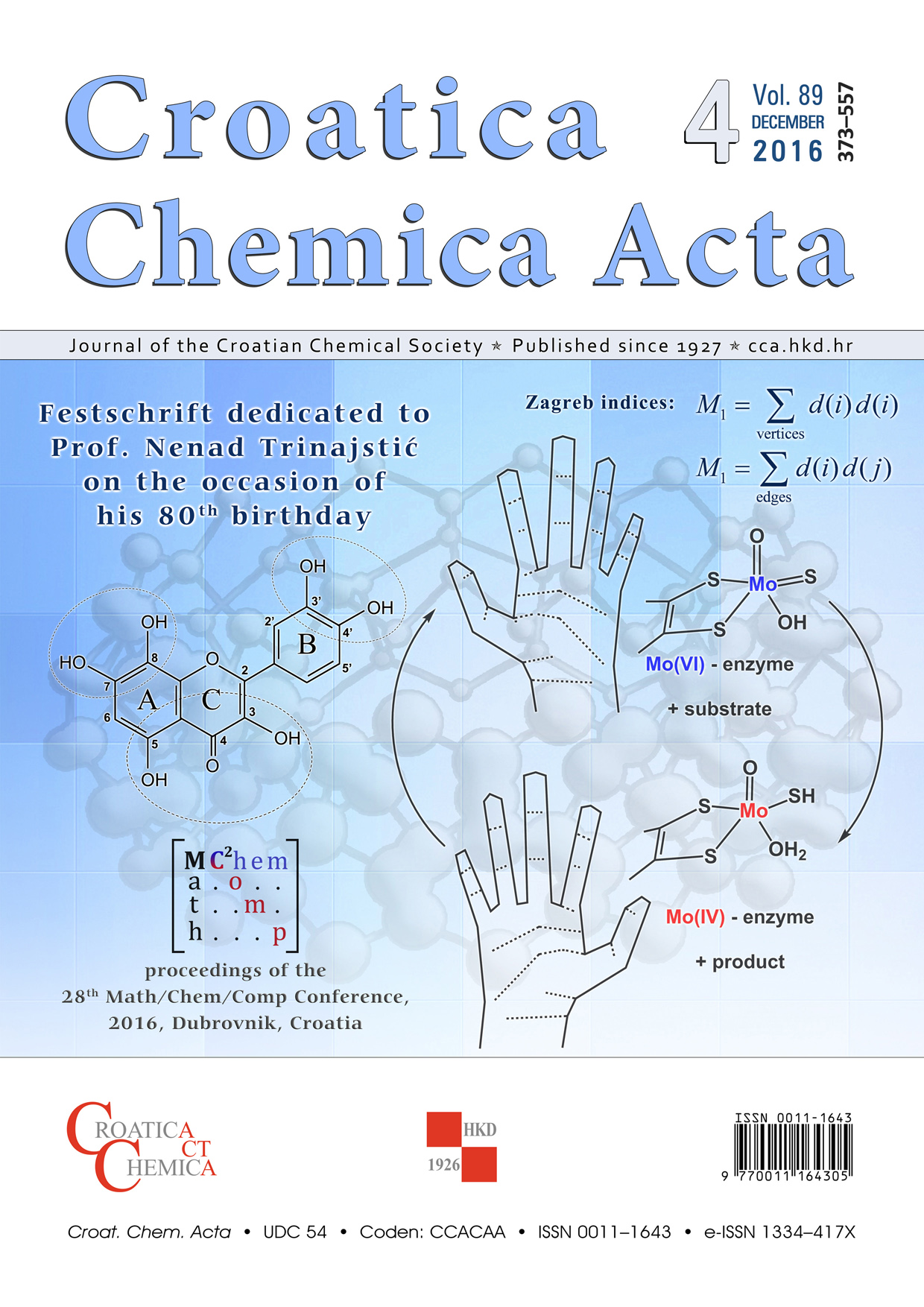 Prihodi časopisa u 2016. godini: 
MZOS: 			142.617,00 Kn
Prodaja i pretplata:   	    4.465,00 Kn
UKUPNO:	               	147.082,00 Kn

Rashodi časopisa u 2016. godini:
Priprema, tisak i poštarina:   126.220,94 Kn
Oprema i administracija: 	     18.939,12 Kn
UKUPNO:	               	             145.140,06 Kn

- Upravo su objavljeni i rezultati ovogodišnjeg natječaja MZOS (126.970,00 Kn)
- 8.000,00 Kn dobiveno je od HAZU kao pomoć za digitalizaciju starih godišta časopisa
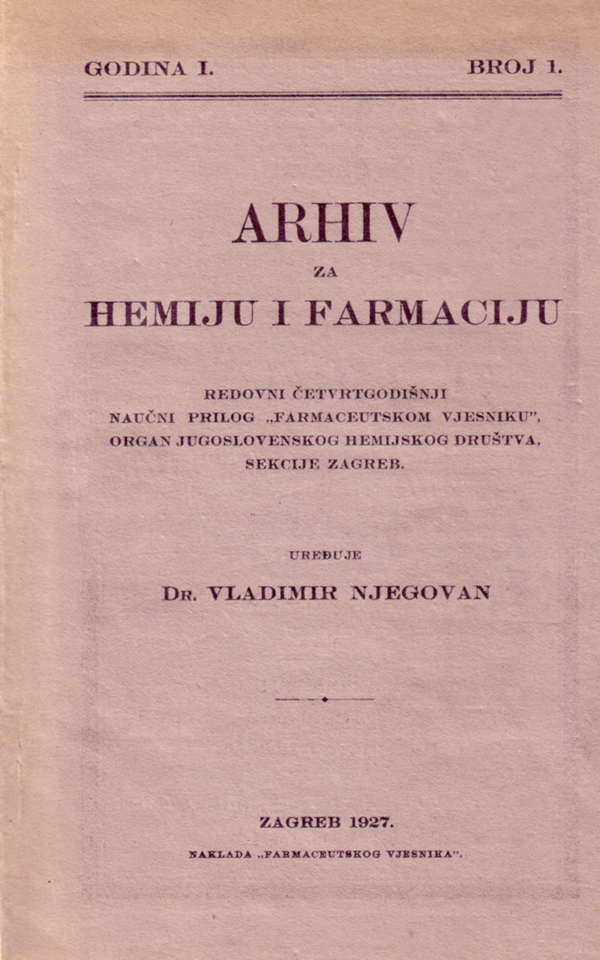 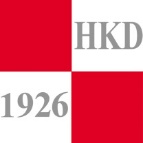 Ove godine časopis slavi 90. obljetnicu izlaženja
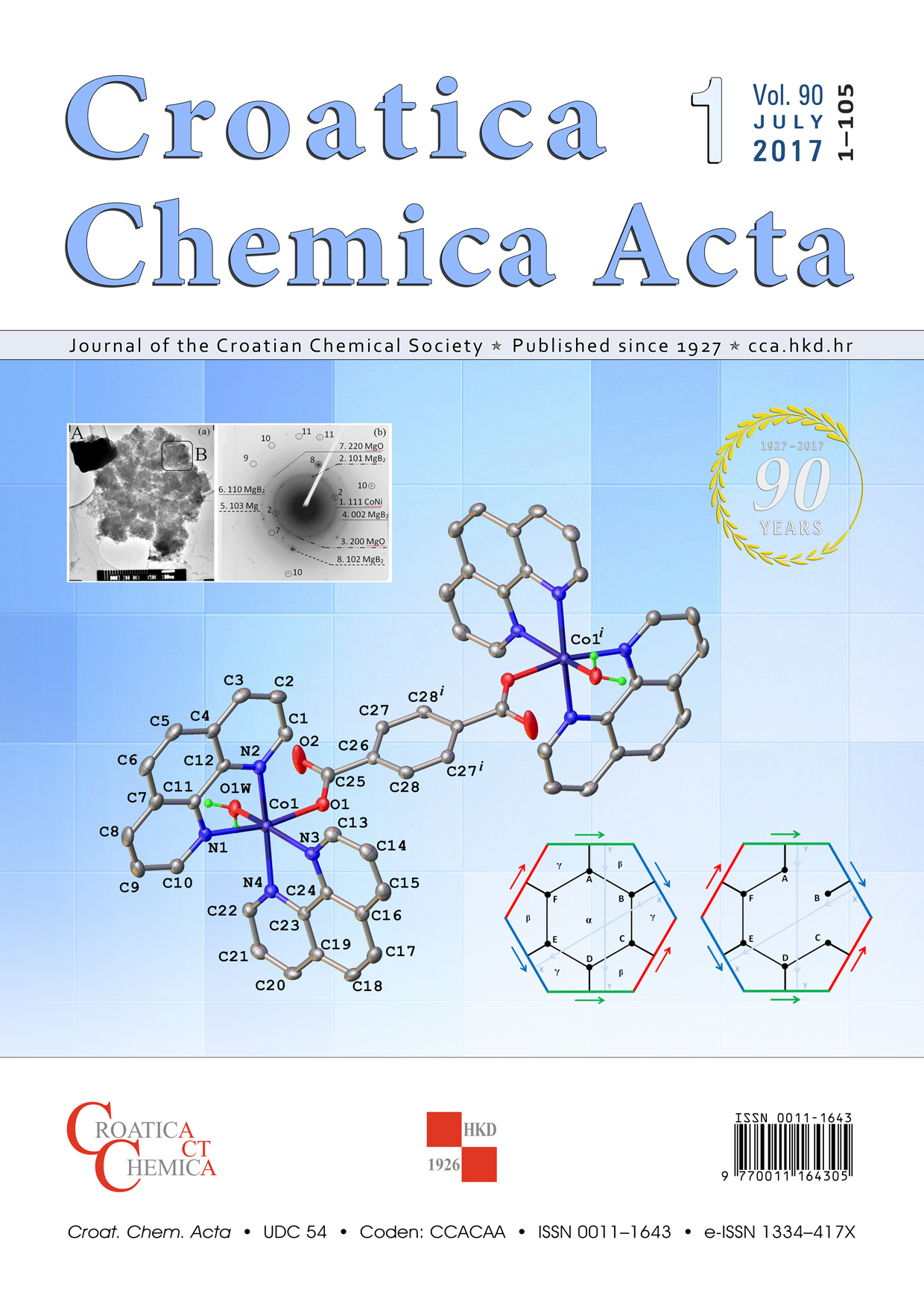 1. broj izišao je 1927. godine pod nazivom Arhiv zahemiju i farmaciju